Informe de Labores
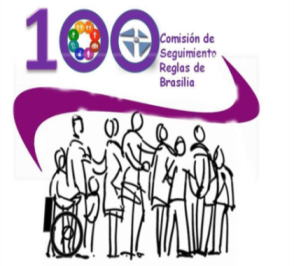 Magistrada Carmenmaría Escoto Fernández
Coordinadora Comisión de Seguimiento de Reglas de Brasilia
Poder Judicial, Costa Rica.
XVIII Cumbre Judicial Iberoamericana
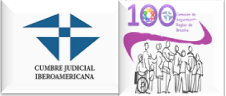 Primera Sesión  Comisión de Seguimiento de Reglas de Brasilia, julio 2016
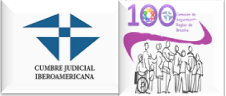 Poder Judicial de Costa Rica presentó:
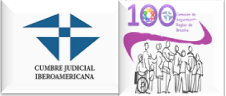 Plan Marco de Trabajo Comisión de Seguimiento de Reglas de Brasilia
A tono con las obligaciones definidas en la Regla n° 100
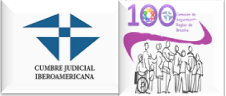 Objetivos específicos
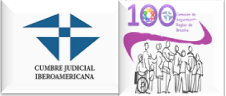 Orientaciones Generales y Cronograma para la actualización de las RB
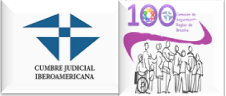 División del documento:
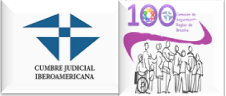 División del documento:
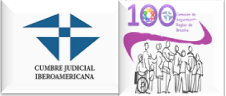 Cuestionario Tipo Comisión de Seguimiento de Reglas de Brasilia
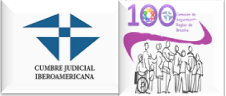 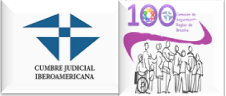 Muchas Gracias